Medical Genetics453 CLS
May Alrashed, PhD
2015-2016
DNA structure and function
2015-2016
May Alrashed, PhD
What is a chromosome?
Chromosome
Structure made of DNA and associated proteins
Carries part or all of a cell’s genetic information
A human body cell has 23 pairs of chromosomes
Diploid
Cells having two of each type of chromosome characteristic of the species (2n).
2015-2016
May Alrashed, PhD
Types of Chromosomes
There are two types of eukaryotic chromosomes: autosomes and sex chromosomes
Autosomes
Paired chromosomes with the same length, shape, centromere location, and genes 
Any chromosome other than a sex chromosome (Human- 22 pair)

Sex chromosomes
 a pair of chromosomes that differ between males and females (XX or XY)
2015-2016
May Alrashed, PhD
Chromosome Structure
Proteins organize DNA structurally
Allow chromosomes to pack tightly 
Histone
Type of protein that structurally organizes eukaryotic chromosomes
Nucleosome
A length of DNA wound around a coil of histone proteins
2015-2016
May Alrashed, PhD
Structure of a chromosome
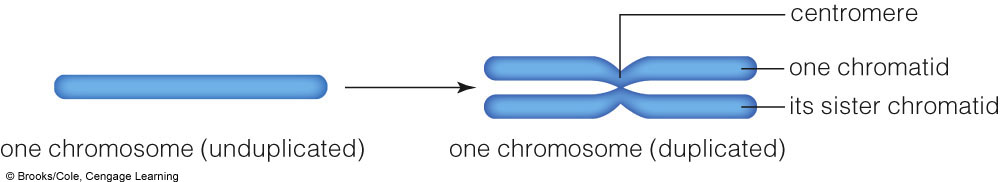 Sister chromatid
One of two attached members of a duplicated eukaryotic chromosome

Centromere
Constricted region in a eukaryotic chromosome where sister chromatids are attached
2015-2016
May Alrashed, PhD
DNA Structure
DNA consists of two molecules that are arranged into a ladder-like structure called a Double Helix.

A molecule of DNA is made up of millions of tiny subunits called Nucleotides.

Each nucleotide consists of:
Phosphate group
Pentose sugar
Nitrogenous base
2015-2016
May Alrashed, PhD
Nucleotides
Phosphate
Nitrogenous
Base
Pentose
Sugar
2015-2016
May Alrashed, PhD
Nucleotides
The phosphate and sugar form the backbone of the DNA molecule, whereas the bases form the “rungs”.
2015-2016
May Alrashed, PhD
Nucleotides
A
T
There are four types of nitrogenous bases.
C
Adenine
Thymine
G
Guanine
Cytosine
2015-2016
May Alrashed, PhD
Nucleotides
Each base will only bond with one other specific base.

Adenine (A)
Thymine (T)

Cytosine (C)
Guanine (G)

Because of this complementary base pairing, the order of the bases in one strand determines the order of the bases in the other strand.
Form a base pair.
Form a base pair.
2015-2016
May Alrashed, PhD
A
T
A
A
A
T
T
T
C
C
C
G
G
G
2015-2016
May Alrashed, PhD
DNA Structure
To crack the genetic code found in DNA we need to look at the sequence of bases.

The bases are arranged in triplets called codons.

A G G - C T C - A A G - T C C - T A G
T C C - G A G - T T C - A G G - A T C
2015-2016
May Alrashed, PhD
DNA Structure
A gene is a section of DNA that codes for a protein.

Each unique gene has a unique sequence of bases.

This unique sequence of bases will code for the production of a unique protein.

It is these proteins and combination of proteins that give us a unique phenotype.
2015-2016
May Alrashed, PhD
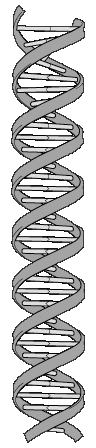 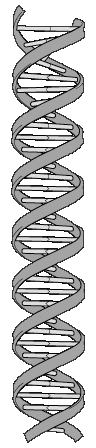 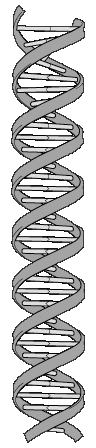 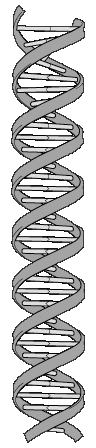 DNA
Gene
Protein
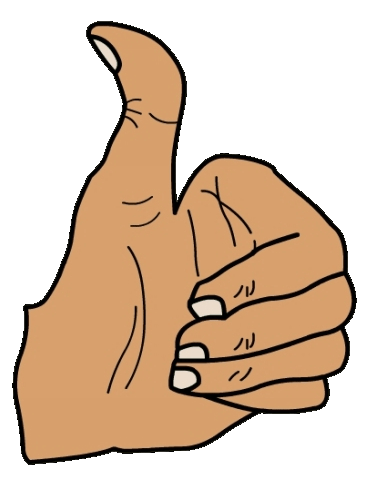 Trait
2015-2016
May Alrashed, PhD
Your Task
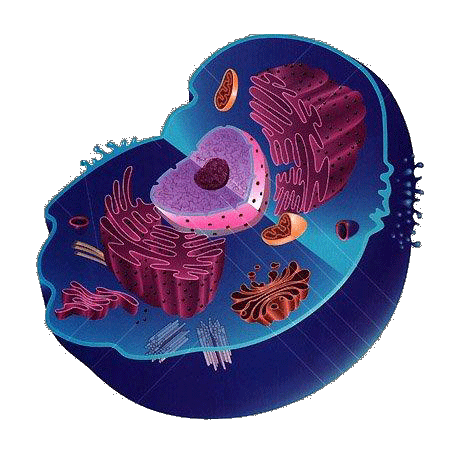 Draw a flow chart to show how to get from:
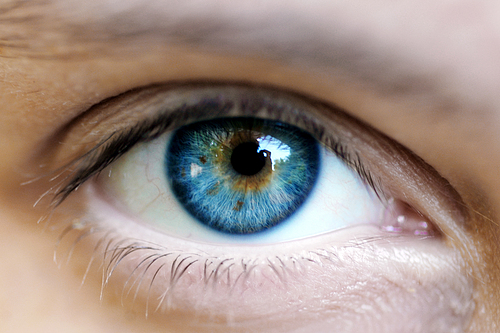 2015-2016
May Alrashed, PhD
DNA Replication and Repair
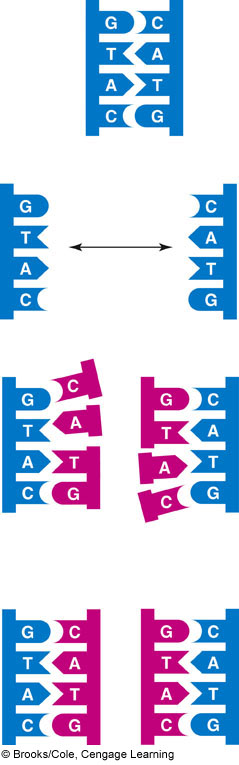 During DNA replication, the double-helix unwinds

DNA polymerase uses each strand as a template to assemble new, complementary strands of DNA from free nucleotides

DNA ligase (enzyme) seals any gaps to form a continuous strand
2015-2016
May Alrashed, PhD
Steps of DNA Replication
1. First step is the breaking of hydrogen bonds between bases of the two antiparallel strands. 

Helicase is the enzyme that splits the two strands. 

The initiation point where the splitting starts is called "origin of replication".

The structure that is created is known as "Replication Fork".
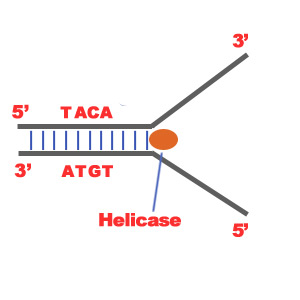 2015-2016
May Alrashed, PhD
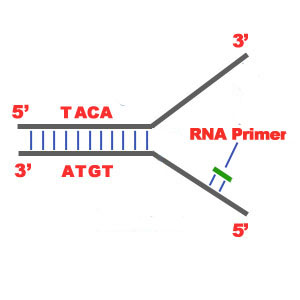 2. binding of RNA Primase in the the initiation point of the 3'-5' parent chain. RNA Primase can attract RNA nucleotides which bind to the DNA nucleotides of the 3'-5' strand due to the hydrogen bonds between the bases.

3. The elongation process is different for the 5'-3' and 3'-5' template. 

a)5'-3' Template: The 3'-5' proceeding daughter strand that uses a 5'-3' template is called leading strand because DNA Polymerase ä can "read" the template and continuously adds nucleotides

b)3'-5'Template: The 3'-5' template cannot be "read" by DNA Polymerase ä. The replication of this template is complicated and the new strand is called lagging strand. In the lagging strand the RNA Primase adds more RNA Primers.
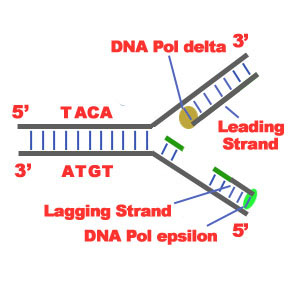 2015-2016
May Alrashed, PhD
In the lagging strand the DNA Pol I -exonuclease- reads the fragments and removes the RNA Primers. The gaps are closed with the action of DNA Polymerase.
 Each new double helix is consisted of one old and one new chain. so  it is called semiconservative replication.
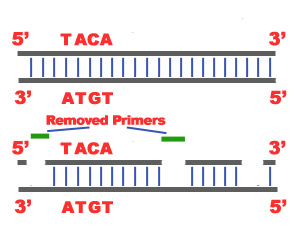 2015-2016
May Alrashed, PhD
The last  step of Replication is the Termination.
 - the DNA Polymerase reaches the end of the strands. In the lagging strand, when the RNA primer is removed, it is not possible for the DNA Polymerase to seal the gap (because there is no primer). So, the end of the parental strand where the last primer binds isn't replicated. These ends of linear (chromosomal) DNA consists of noncoding DNA that contains repeat sequences and are called telomeres. As a result, a part of the telomere is removed in every cycle of DNA Replication.
2015-2016
May Alrashed, PhD
Mechanism of Replication
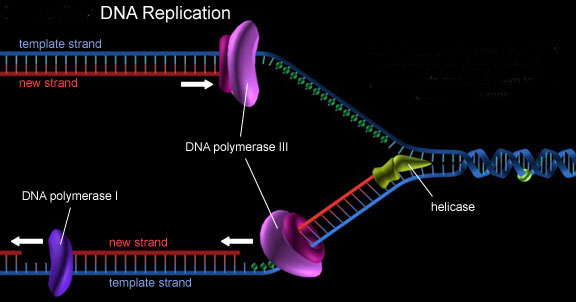 2015-2016
May Alrashed, PhD
DNA Repair mechanism
Repair  mechanism  fixes possible errors caused during the replication. Enzymes like nucleases remove the wrong nucleotides and the DNA Polymerase fills the gaps.
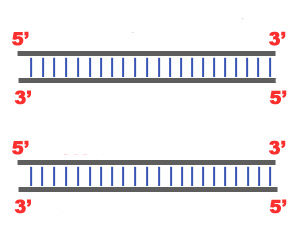 2015-2016
May Alrashed, PhD
2015-2016
May Alrashed, PhD